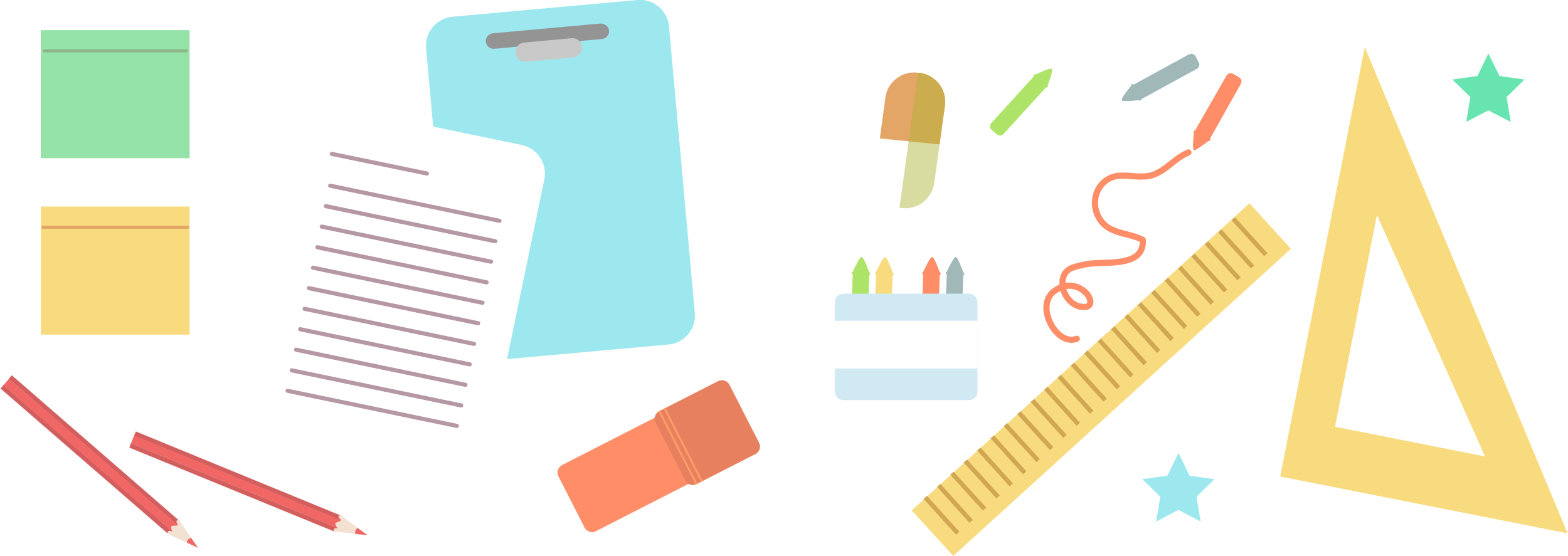 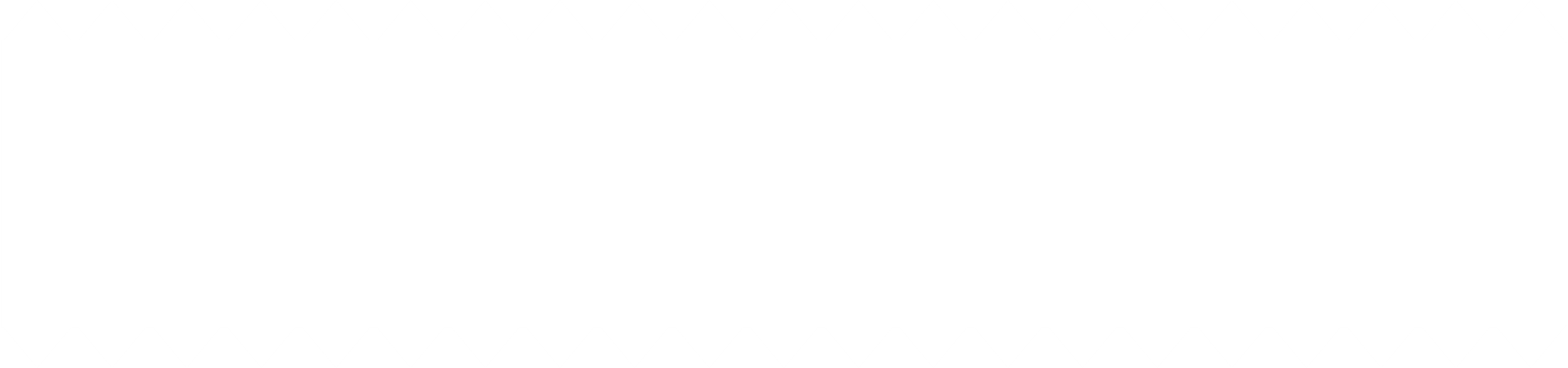 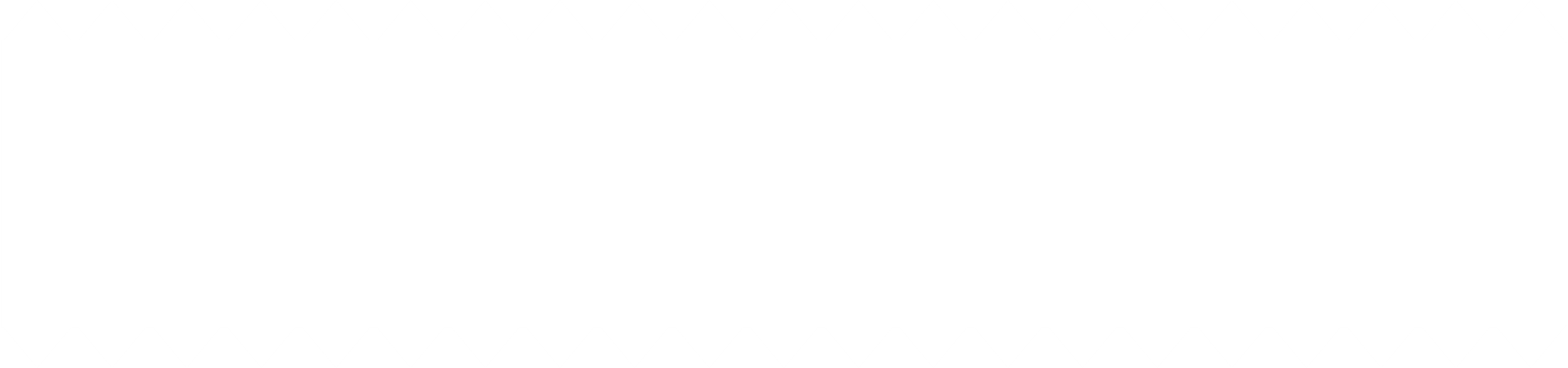 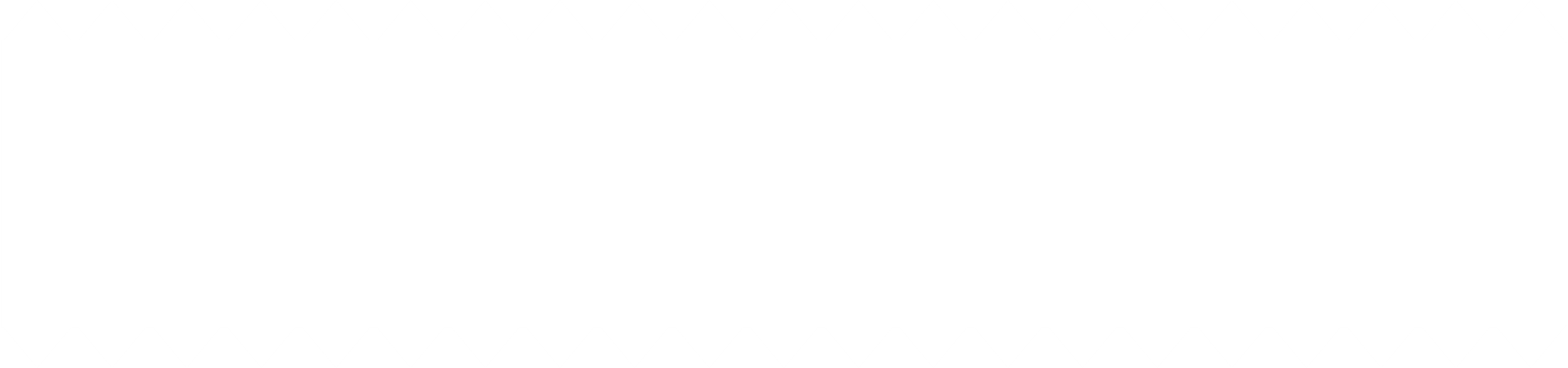 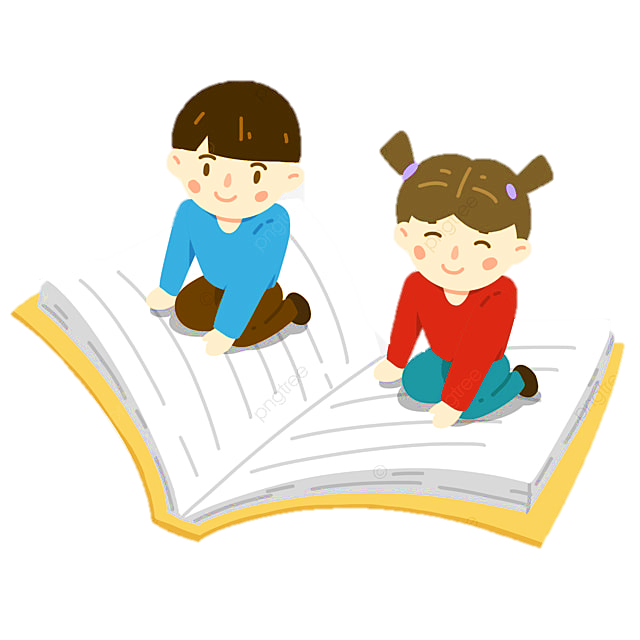 LUYỆN TẬP
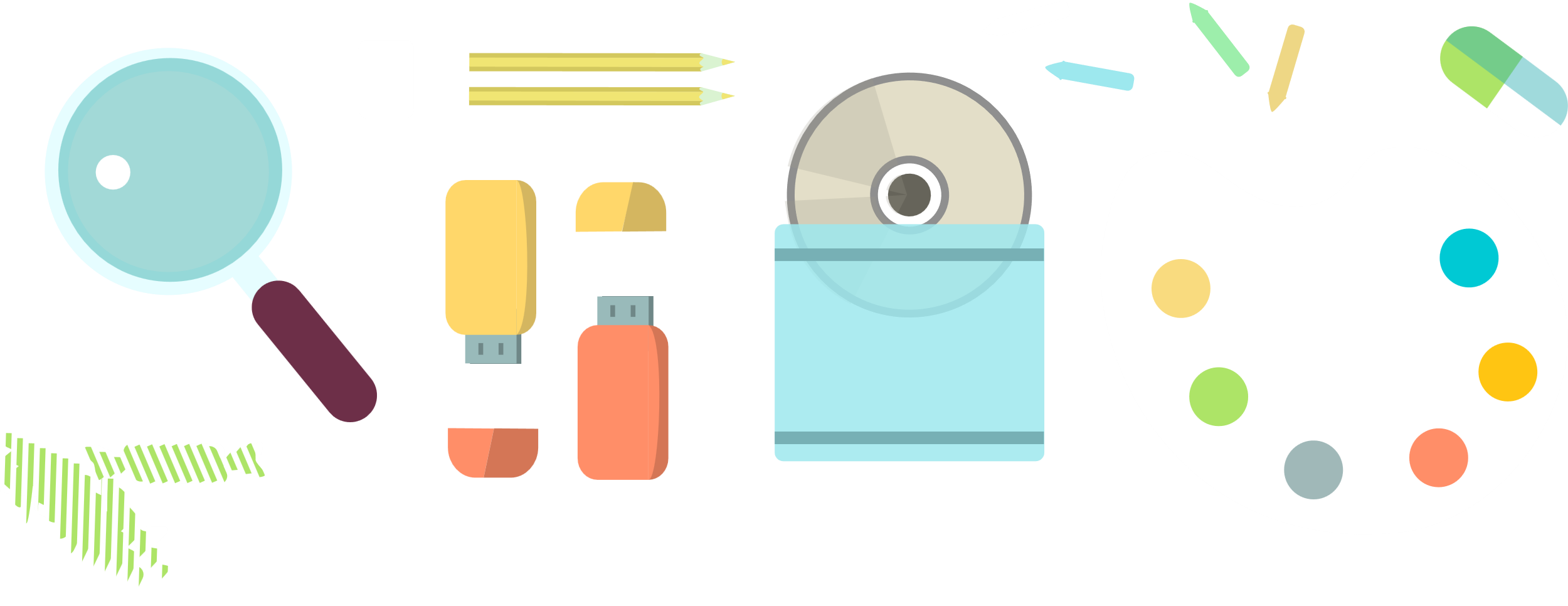 Thứ……ngày…..tháng…..năm…….
TOÁN
BÀI 68: TIỀN VIỆT NAM
1
Tìm giá tiền của từng loại: bắp ngô, cà rốt, dưa chuột.
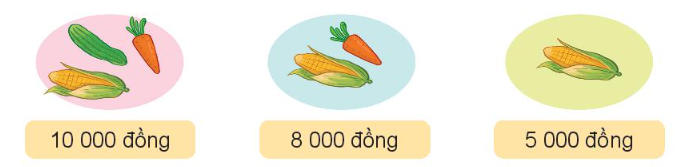 5 000 đồng
3 000 đồng
2 000 đồng
Thứ……ngày…..tháng…..năm…….
TOÁN
BÀI 68: TIỀN VIỆT NAM
2
Số?
Vào đầu vụ ngô, mẹ Lan mua 1 bắp ngô giá 5 000 đồng. Giữa vụ, với 5 000 đồng, mẹ Lan mua được 2 bắp ngô.
a) Giữa vụ, giá tiền 1 bắp ngô là            đồng.
b) Giá tiền 1 bắp ngô ở đầu vụ nhiều hơn giá tiền 1 bắp ngô ở giữa vụ là             đồng.
2 500
?
?
2 500
Thứ……ngày…..tháng…..năm…….
TOÁN
BÀI 68: TIỀN VIỆT NAM
Trong hội chợ do nhà trường tổ chức, Nam và Mai làm nước chanh để bán lấy tiền ủng hộ quỹ từ thiện. Dưới đây là số tiền để mua những nguyên liệu làm nước chanh của các bạn ấy.
3
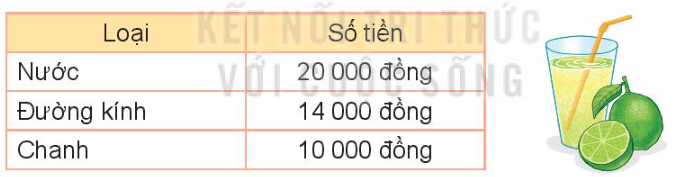 Hỏi Nam và Mai cần bao nhiêu tiền để mua số nguyên liệu trên?
b) Nam và Mai bán nước chanh được 80 000 đồng. Hỏi sau khi trừ đi tiền mua nguyên liệu, hai bạn còn bao nhiêu tiền?
Bài giải
a) Số tiền Nam và Mai cần để mua nguyên liệu trên là:
   	20 000 + 14 000 + 10 000 = 44 000 (đồng)
b) Sau khi trừ đi tiền mua nguyên liệu, hai bạn còn lại số tiền là:
	80 000 – 44 000 = 36 000 (đồng)
                                  		Đáp số: a) 44 000 đồng
                                            		   b) 36 000 đồng
Thứ……ngày…..tháng…..năm…….
TOÁN
BÀI 68: TIỀN VIỆT NAM
4
Số?
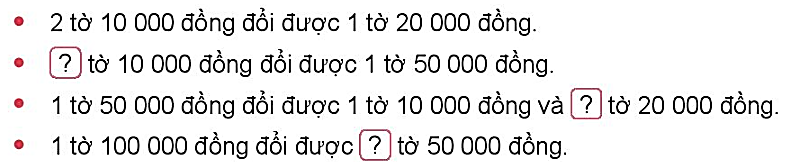 5
2
2
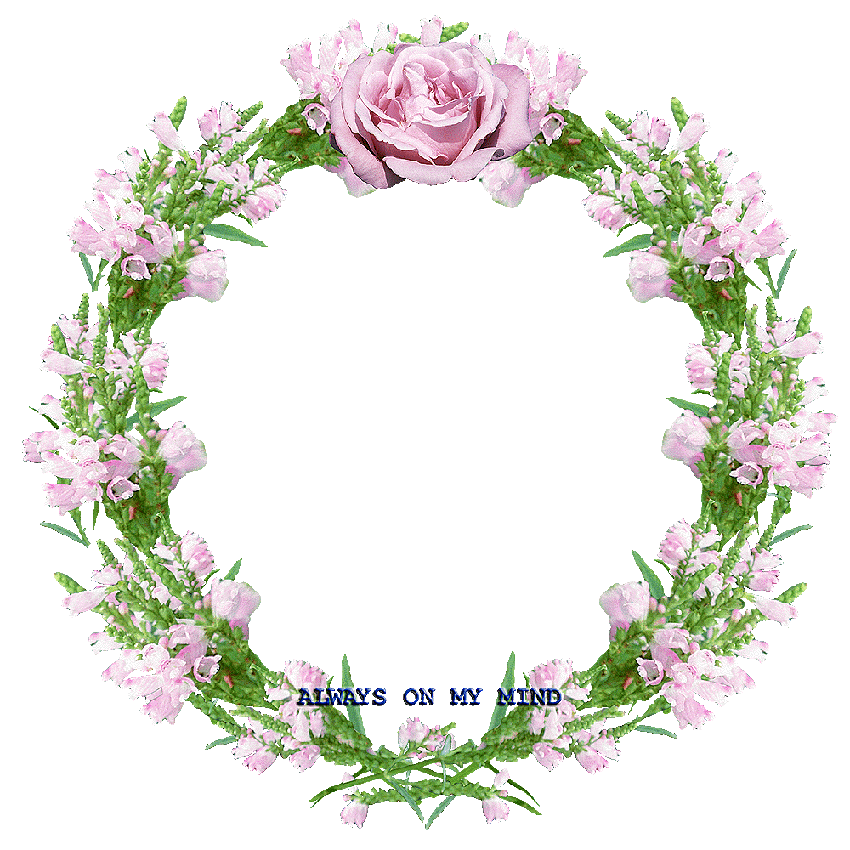 XIN CHÂN THÀNH CẢM ƠN 
QUÝ THẦY CÔ GIÁO VÀ CÁC EM